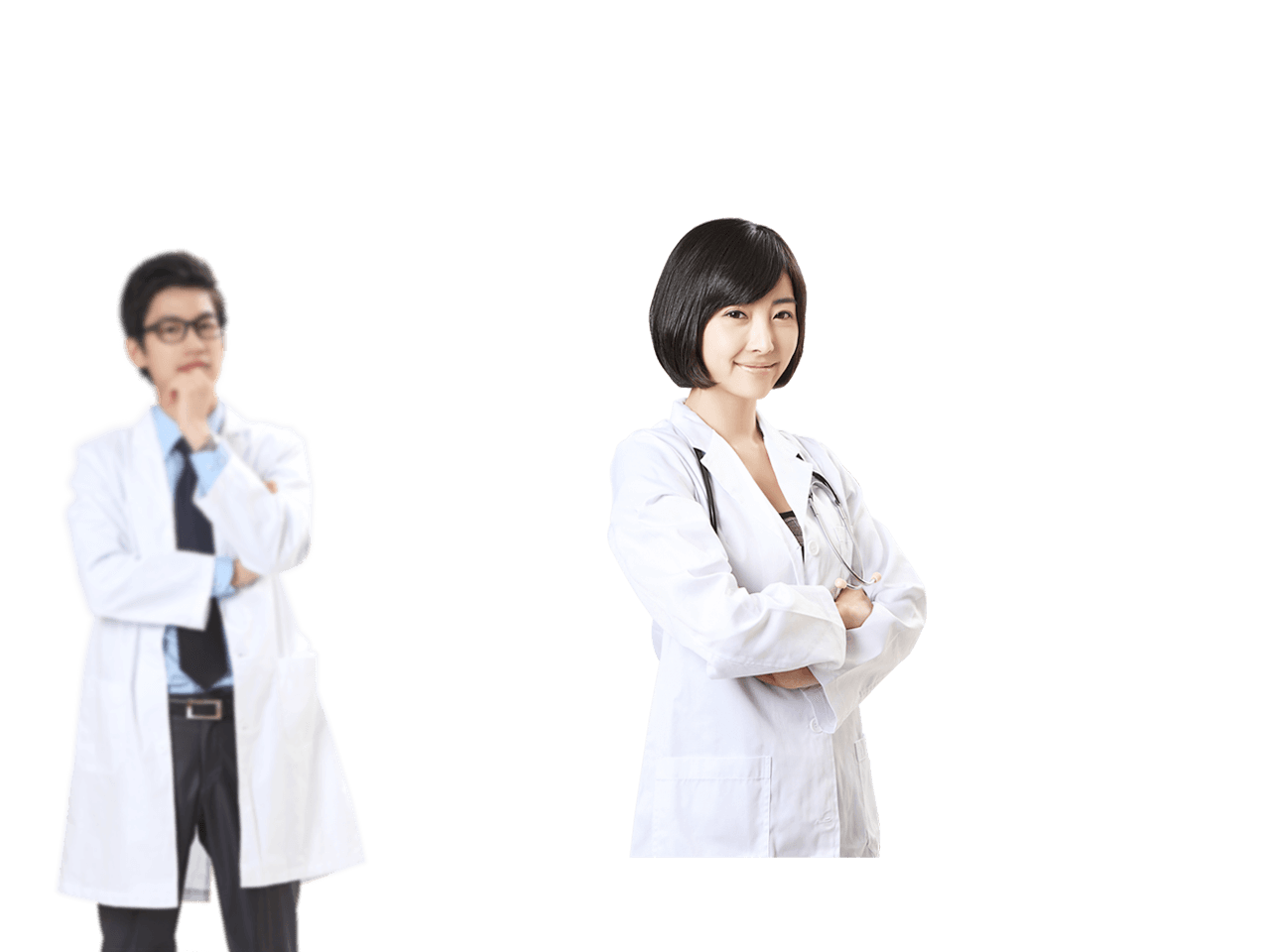 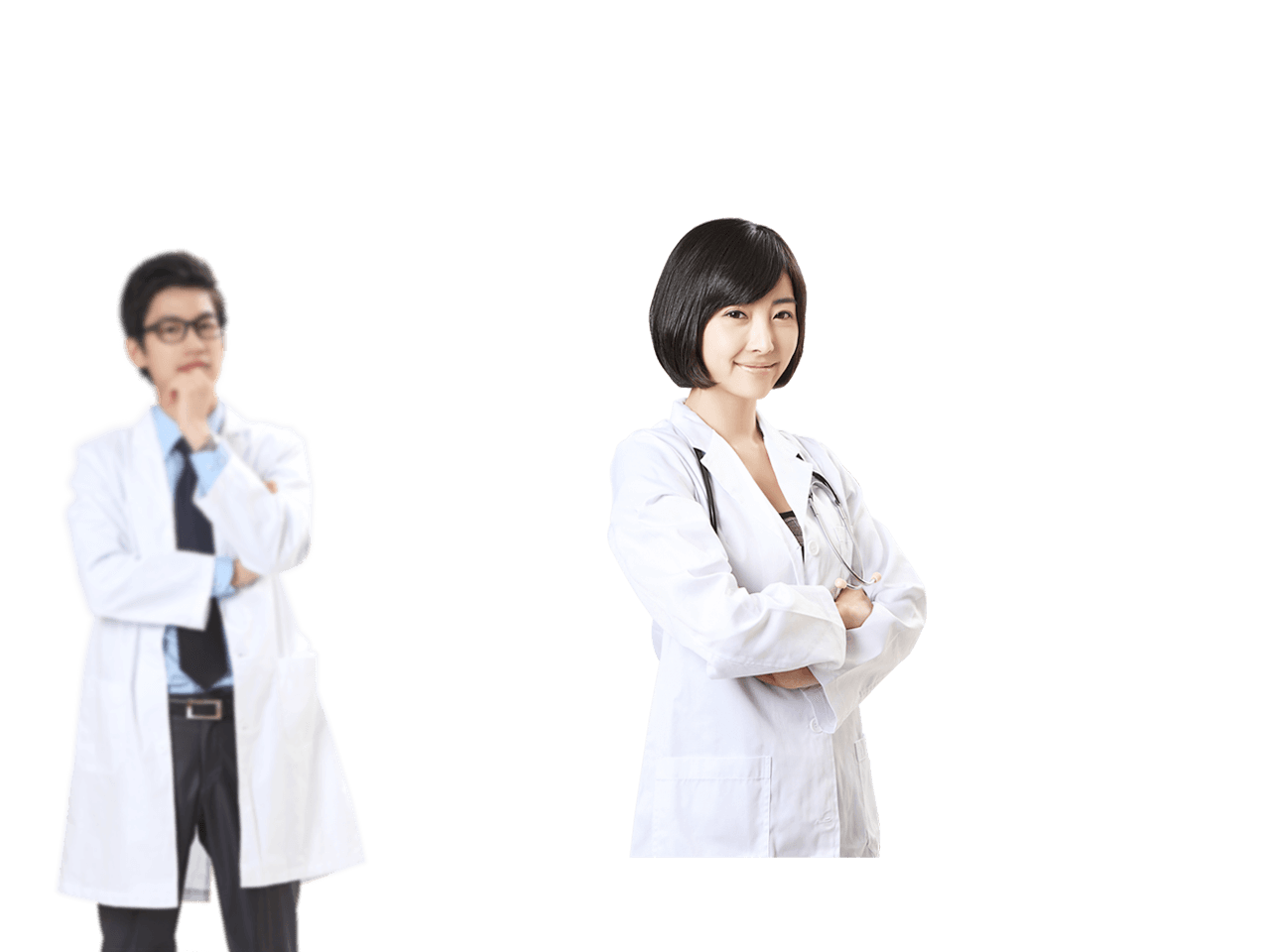 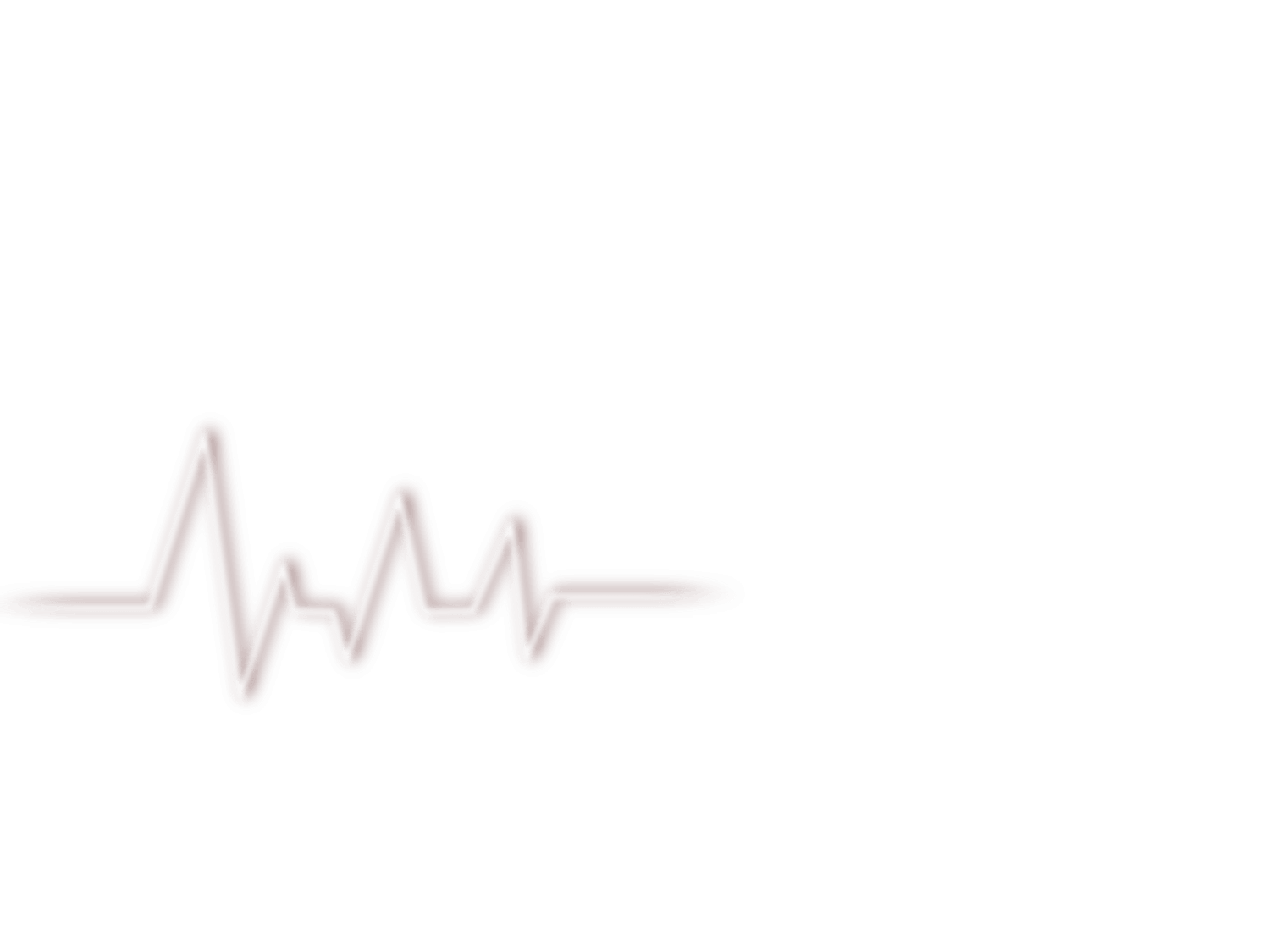 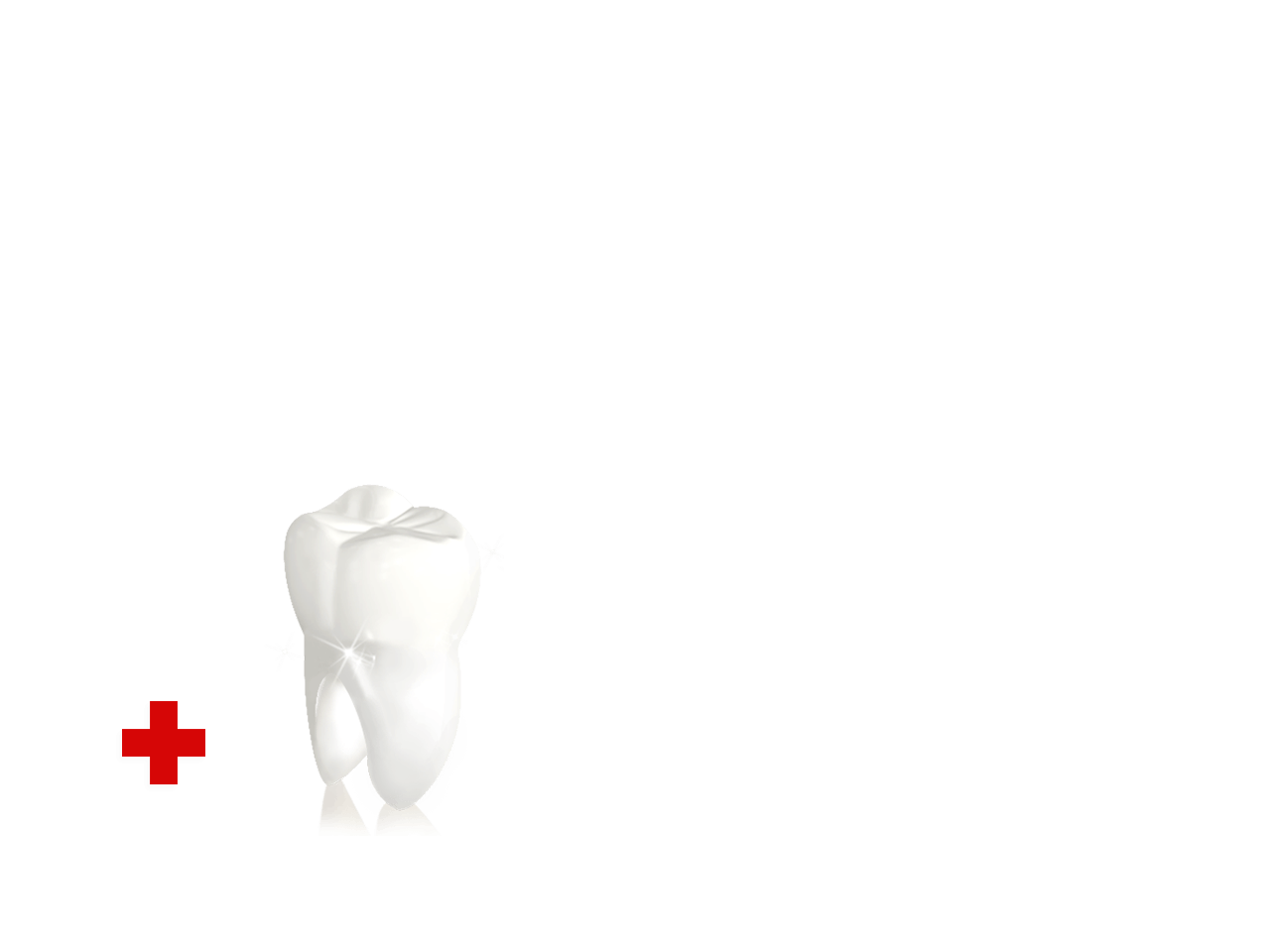 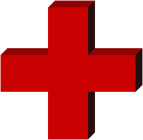 POWERPOINT
牙医牙科专业PPT模板
1
2
3
4
5
6
单击此处添加目录
单击此处添加目录
单击此处添加目录
单击此处添加目录
单击此处添加目录
单击此处添加目录
CONTENTS
目录
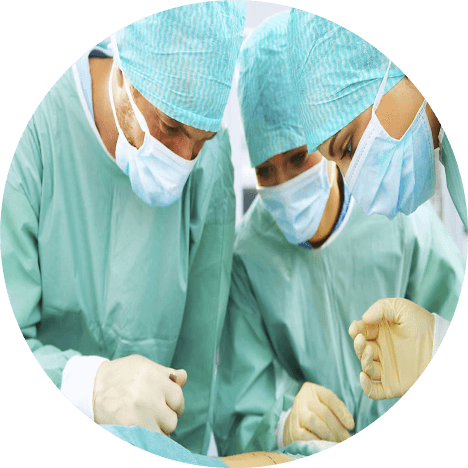 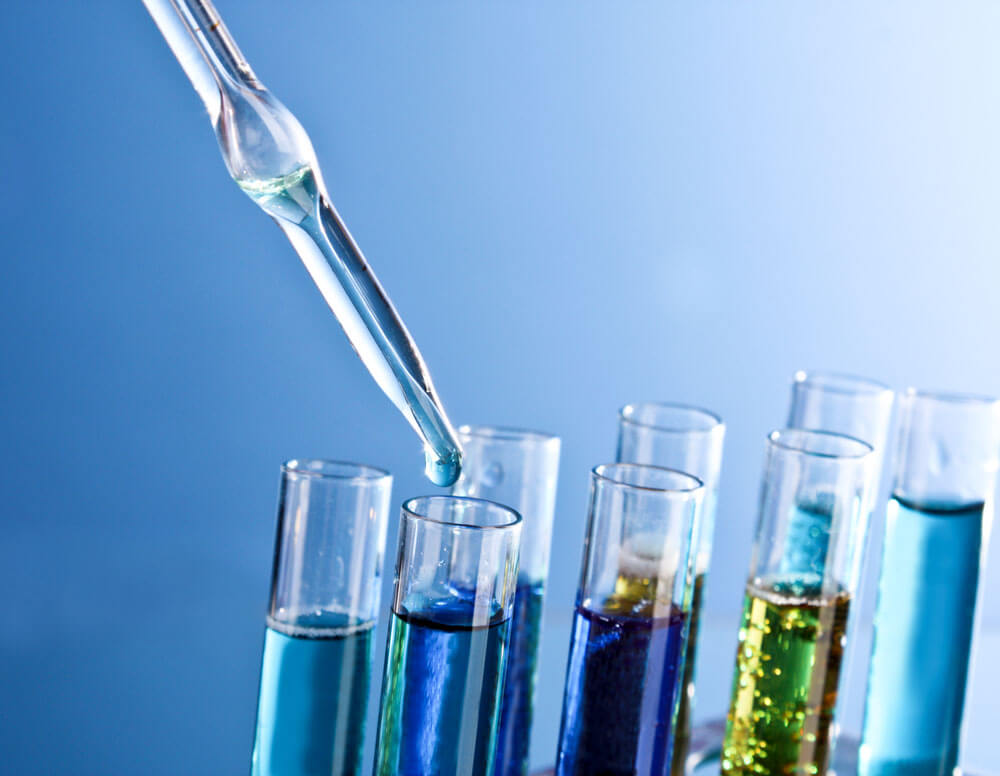 整体概述
1
The Year-end Summary
简要描述这个章节想要描述的内容
讲讲这一年这一季度您发生的大事的关键词和重要突破
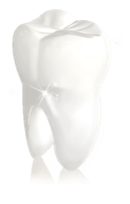 点击此处添加文字标题
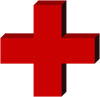 单击编辑标题
单击编辑标题
单击此处可编辑内容，根据您的需要自由拉伸文本框大小
单击此处可编辑内容，根据您的需要自由拉伸文本框大小
单击编辑标题
单击编辑标题
单击此处可编辑内容，根据您的需要自由拉伸文本框大小
单击此处可编辑内容，根据您的需要自由拉伸文本框大小
单击编辑标题
单击编辑标题
单击此处可编辑内容，根据您的需要自由拉伸文本框大小
单击此处可编辑内容，根据您的需要自由拉伸文本框大小
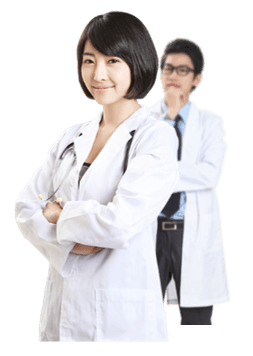 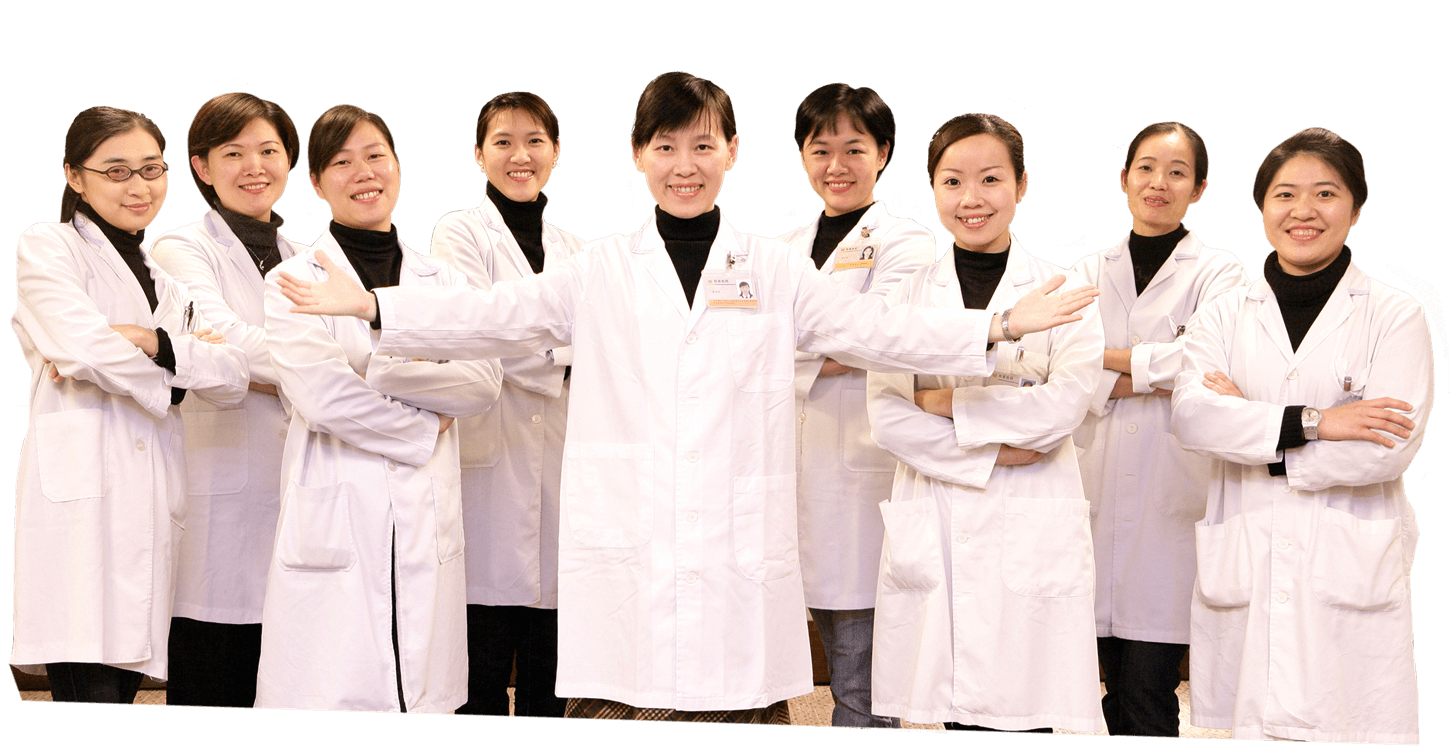 因为专业、愈逐极致，我们力求为客户提供兼顾商业价值体现与视觉艺术并重的作品。
因为专业、愈逐极致，我们力求为客户提供兼顾商业价值体现与视觉艺术并重的作品。
极致无岸,向天而歌
哎呀小小草由多位PPT领域的资深设计师创立，致力于为客户奉献最用心的PPT作品、最实用的PPT培训和最贴心的PPT服务。我们拥有全国领先的PPT设计团队，并在商务展示领域为您提供领先行业的呈现方式与创意构成。
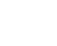 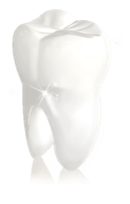 点击此处添加文字标题
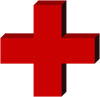 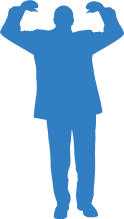 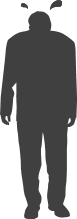 单击编辑标题
单击编辑标题
S
单击此处可编辑内容，根据您的需要自由拉伸文本框大小
单击此处可编辑内容，根据您的需要自由拉伸文本框大小
O
W
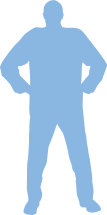 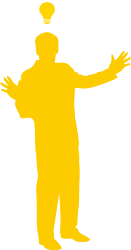 T
单击编辑标题
单击编辑标题
单击此处可编辑内容，根据您的需要自由拉伸文本框大小
单击此处可编辑内容，根据您的需要自由拉伸文本框大小
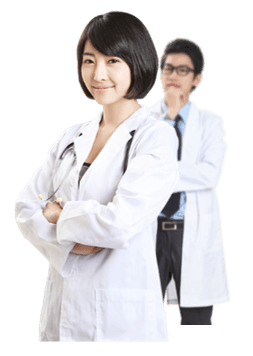 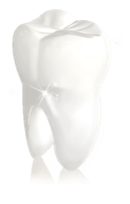 点击此处添加文字标题
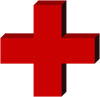 70%
关键词
关键词
65%
单击此处可编辑内容，根据您的需要自由拉伸文本框大小
单击此处可编辑内容，根据您的需要自由拉伸文本框大小
55%
关键词
关键词
35%
单击此处可编辑内容，根据您的需要自由拉伸文本框大小
单击此处可编辑内容，根据您的需要自由拉伸文本框大小
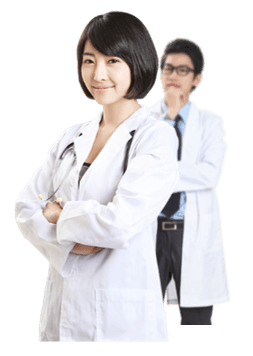 关键词
35%
单击此处可编辑内容，根据您的需要自由拉伸文本框大小
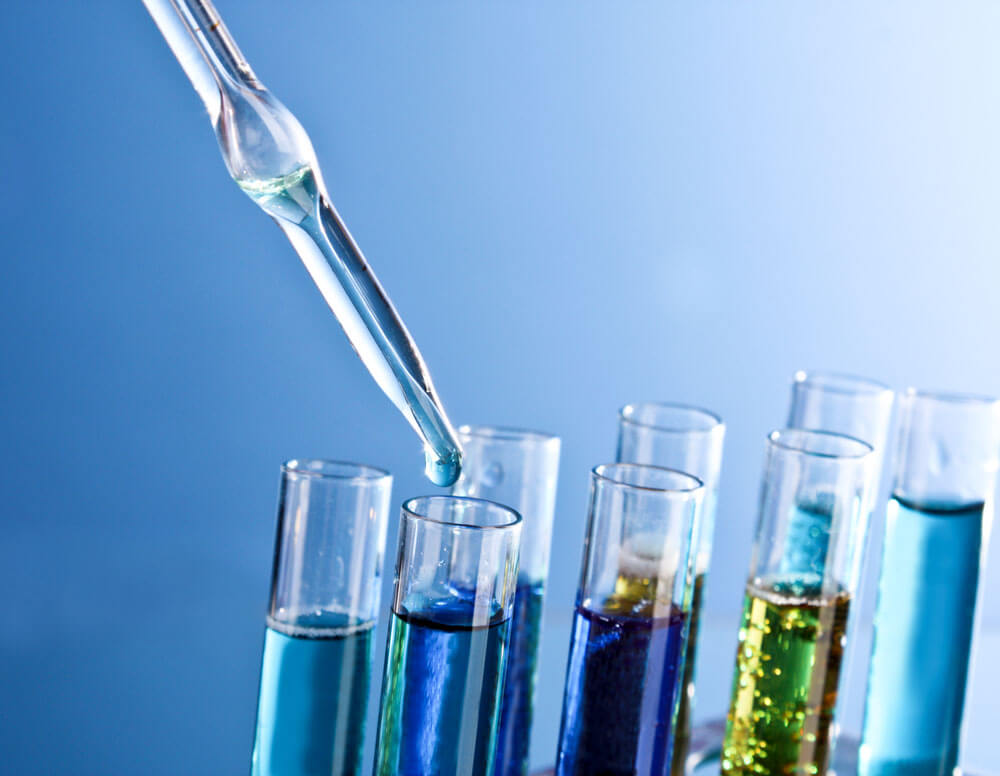 主要工作
2
The Main Work
简要描述这个章节想要描述的内容
讲讲这一年这一季度您发生的大事的关键词和重要突破
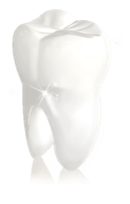 点击此处添加文字标题
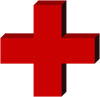 单击编辑标题
单击此处可编辑内容，根据您的需要自由拉伸文本框大小
单击编辑标题
单击此处可编辑内容，根据您的需要自由拉伸文本框大小
单击编辑标题
单击编辑标题
单击此处可编辑内容，根据您的需要自由拉伸文本框大小
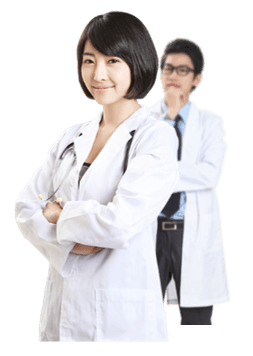 单击编辑标题
单击此处可编辑内容，根据您的需要自由拉伸文本框大小
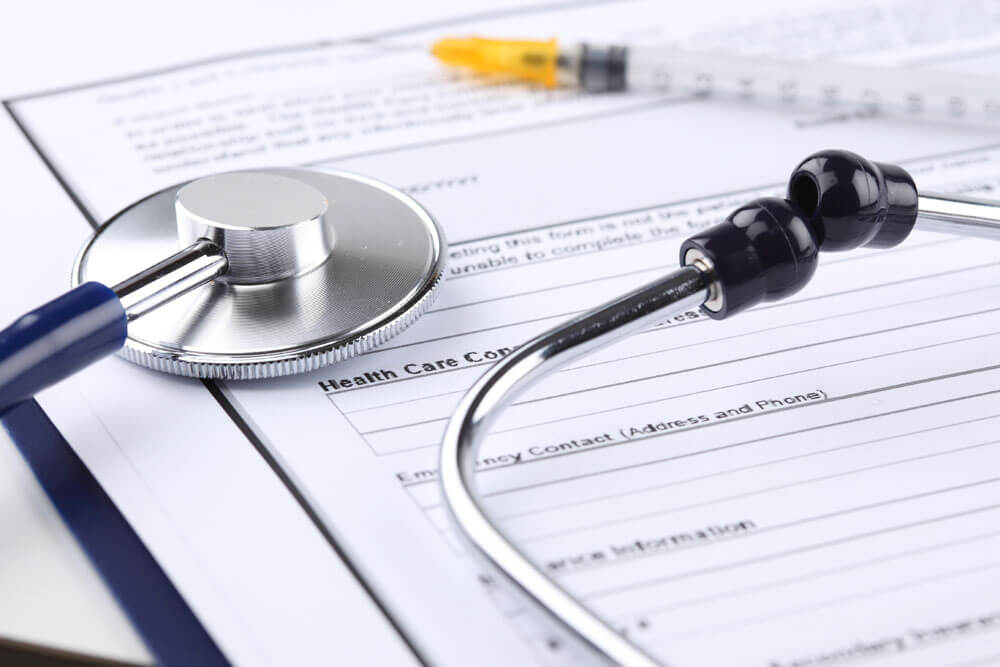 15%
26%
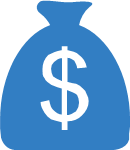 极致无岸,向天而歌
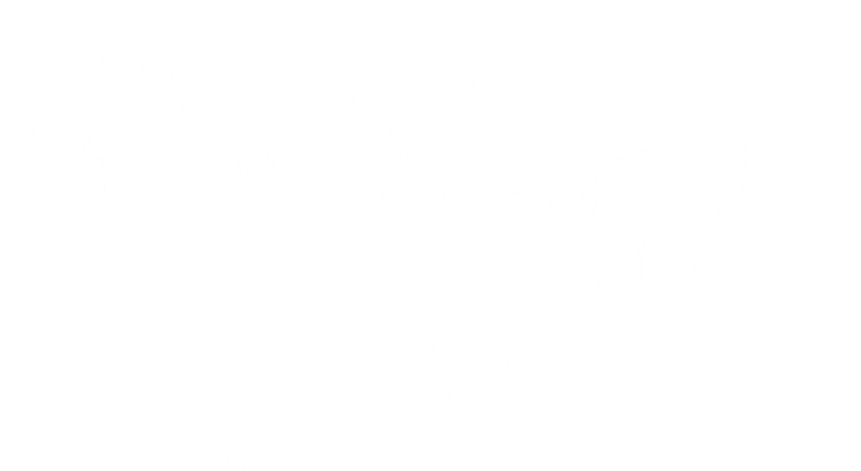 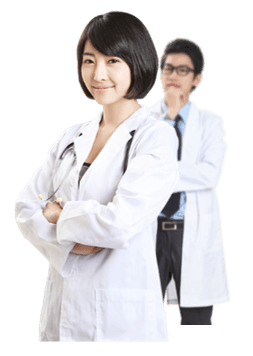 向天而歌
极致无岸
哎呀小小草由多位PPT领域的资深设计师创立，致力于为客户奉献最用心的PPT作品、最实用的PPT培训和最贴心的PPT服务。
哎呀小小草由多位PPT领域的资深设计师创立，致力于为客户奉献最用心的PPT作品、最实用的PPT培训和最贴心的PPT服务。
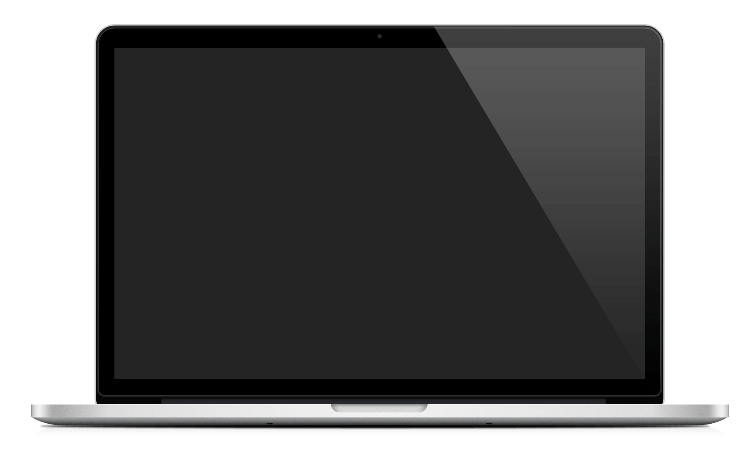 添加标题
添加标题
添加标题
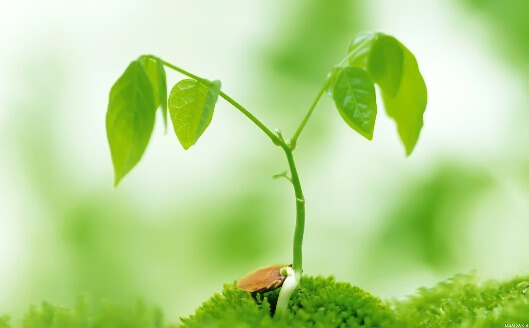 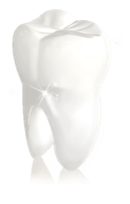 我们工作室致力于专业PPT模板的发布，课件及汇报PPT的美化，并为您提供专业的PPT个性定制服务。我们秉承“给您演示的光和热”的理念，为您分担职场压力,让您的每一次亮相都信心澎湃。
我们工作室致力于专业PPT模板的发布，课件及汇报PPT的美化，并为您提供专业的PPT个性定制服务。我们秉承“给您演示的光和热”的理念，为您分担职场压力,让您的每一次亮相都信心澎湃。
我们工作室致力于专业PPT模板的发布，课件及汇报PPT的美化，并为您提供专业的PPT个性定制服务。我们秉承“给您演示的光和热”的理念，为您分担职场压力,让您的每一次亮相都信心澎湃。
点击此处添加文字标题
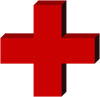 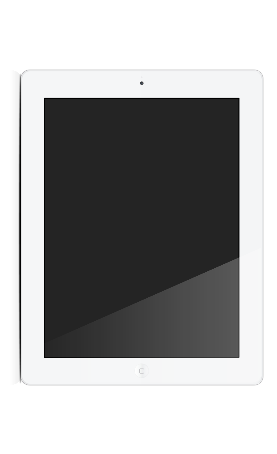 单击此处添加标题
我们工作室致力于专业PPT模板的发布，课件及汇报PPT的美化，并为您提供专业的PPT个性定制服务。我们秉承“给您演示的光和热”的理念，为您分担职场压力,让您的每一次亮相都信心澎湃。专业的团队，完善的售后，热情的服务，科学严谨的逻辑，一丝不苟的工作态度，定能使您的发展如虎添翼！
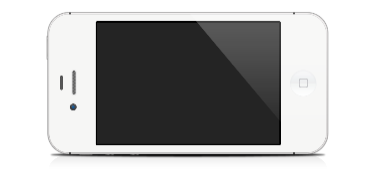 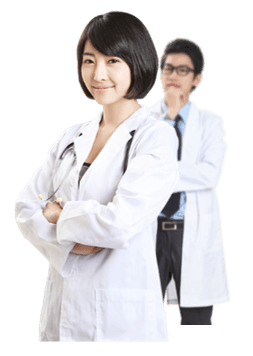 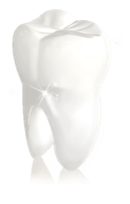 点击此处添加文字标题
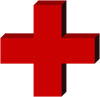 单击编辑标题
单击编辑标题
单击此处可编辑内容，根据您的需要自由拉伸文本框大小
单击此处可编辑内容，根据您的需要自由拉伸文本框大小
单击编辑标题
单击编辑标题
单击此处可编辑内容，根据您的需要自由拉伸文本框大小
单击此处可编辑内容，根据您的需要自由拉伸文本框大小
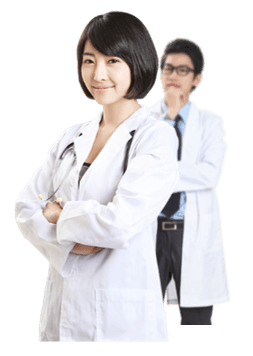 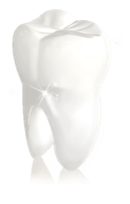 点击此处添加文字标题
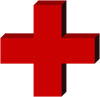 关键词
关键词
关键词
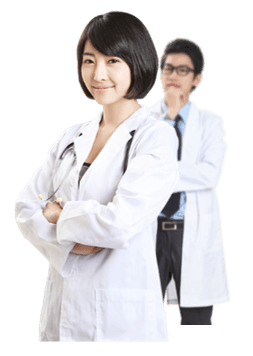 关键词
单击编辑标题
单击编辑标题
单击编辑标题
单击编辑标题
单击此处可编辑内容
单击此处可编辑内容
单击此处可编辑内容
单击此处可编辑内容
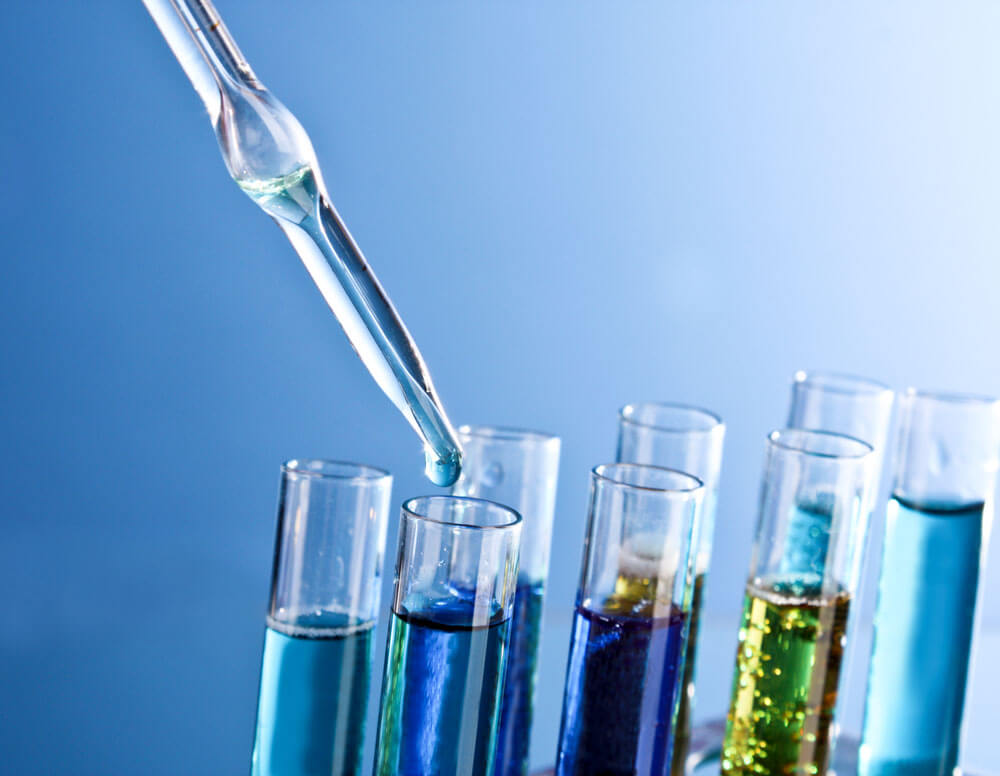 总结反思
3
Reflection Summary
简要描述这个章节想要描述的内容
讲讲这一年这一季度您发生的大事的关键词和重要突破
单击添加标题
单击添加标题
单击添加标题
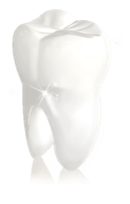 哎呀小小草PPT，是集PPT模板开发、PPT设计定制、PPT培训于一体的专业PPT服务提供商。更多关于哎呀小小草PPT请访问：www.topppt.cn
哎呀小小草PPT，是集PPT模板开发、PPT设计定制、PPT培训于一体的专业PPT服务提供商。更多关于哎呀小小草PPT请访问：www.topppt.cn
哎呀小小草PPT，是集PPT模板开发、PPT设计定制、PPT培训于一体的专业PPT服务提供商。更多关于哎呀小小草PPT请访问：www.topppt.cn
点击此处添加文字标题
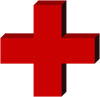 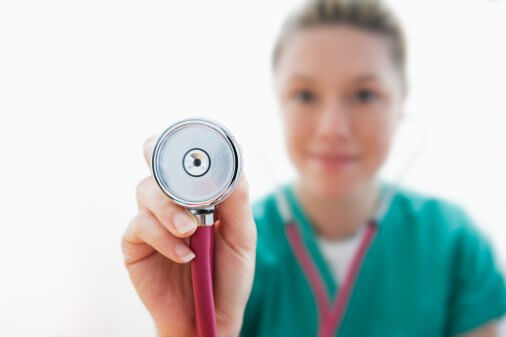 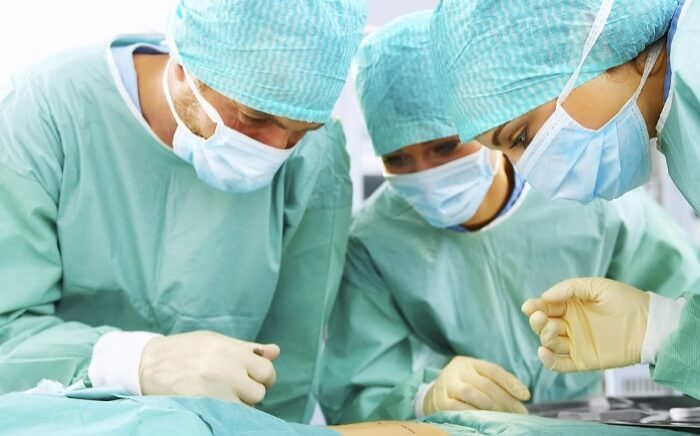 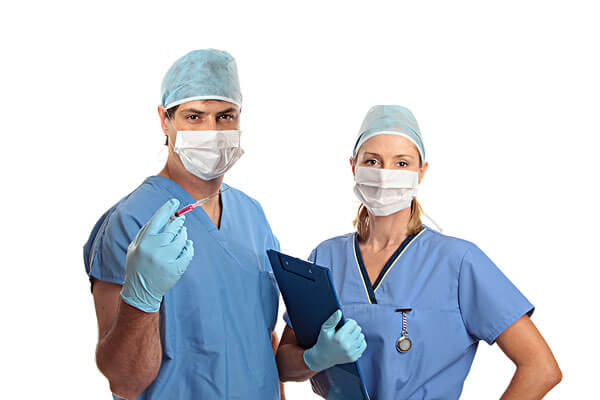 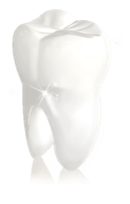 点击此处添加文字标题
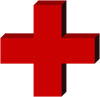 关键词
关键词
04
01
单击此处可编辑内容，根据您的需要自由拉伸文本框大小
单击此处可编辑内容，根据您的需要自由拉伸文本框大小
关键词
关键词
02
05
单击此处可编辑内容，根据您的需要自由拉伸文本框大小
单击此处可编辑内容，根据您的需要自由拉伸文本框大小
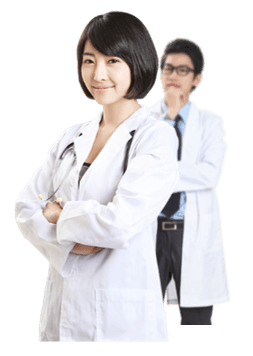 03
06
关键词
关键词
单击此处可编辑内容，根据您的需要自由拉伸文本框大小
单击此处可编辑内容，根据您的需要自由拉伸文本框大小
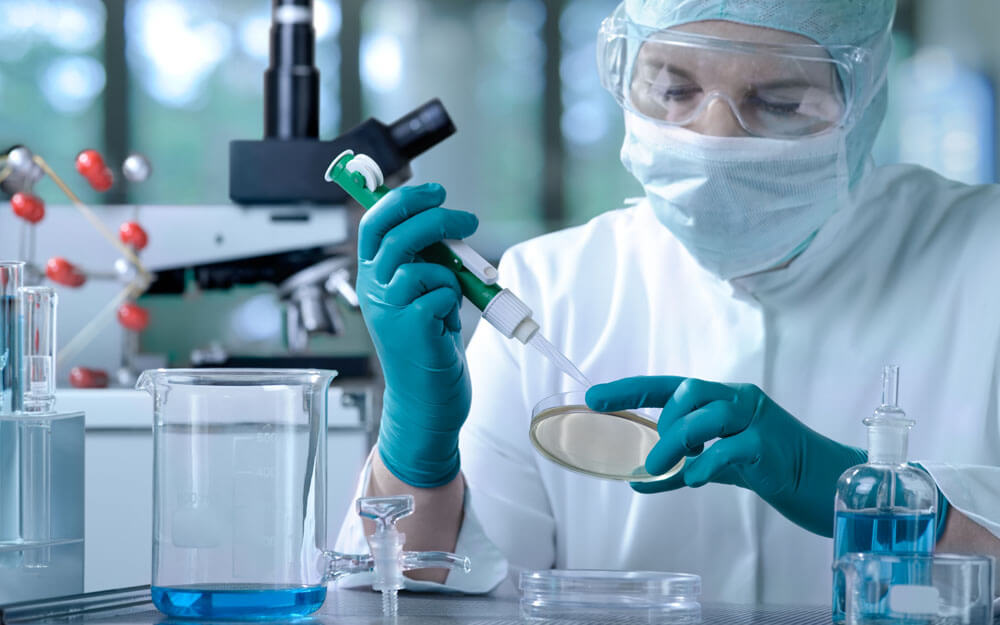 专业PPT
哎呀小小草是集PPT模板开发、PPT设计定制、PPT培训于一体的专业PPT服务提供商。最专业的PPT设计团队，最用心的PPT作品、最实用的PPT培训，最有趣的PPT体验；200家培训机构战略合作，长期服务300多家企业机构，客户满意率100%，回头率85%。
我们拥有全国领先的PPT设计团队，并在商务展示领域为您提供领先行业的呈现方式与创意构成。因为专业、愈逐极致，我们力求为客户提供兼顾商业价值体现与视觉艺术并重的作品。更多关于哎呀小小草，请在百度搜索：哎呀小小草PPT
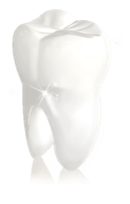 点击此处添加文字标题
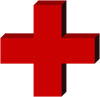 80%
80%
60%
40%
20%
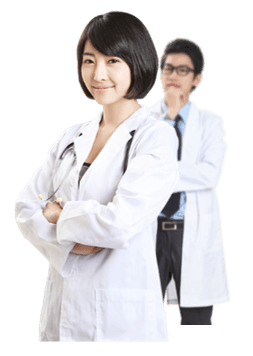 关键词
关键词
关键词
关键词
关键词